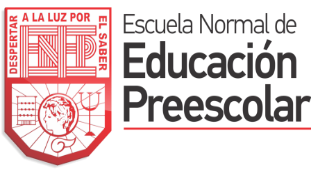 ESCUELA NORMAL DE EDUCACIÓN PREESCOLAR
Licenciatura en Educación preescolar
Ciclo escolar 2020 – 2021
Curso: FORMA ESPACIO Y MEDIDA

UNIDAD DE APRENDIZAJE II. ESTRATEGIAS DE ENSEÑANZA Y APRENDIZAJE PARA EL DESARROLLO DE LA UBICACIÓN ESPACIAL Y DEL PENSAMIENTO GEOMÉTRICO.
Competencias de la unidad de aprendizaje:
Conoce y analiza los conceptos y contenidos del programa de estudios de la educación básica de matemáticas; crea actividades contextualizadas y pertinentes para asegurar el logro del aprendizaje de sus alumnos, la coherencia y la continuidad entre los distintos grados y niveles educativos.
Diseña y utiliza los recursos y medios didácticos pertinentes para desarrollar el sentido espacial y el pensamiento geométrico, acorde con los procesos de desarrollo cognitivo y socioemocional de los alumnos. 
Utiliza los resultados de la investigación para profundizar en el conocimiento y los procesos de aprendizaje de las matemáticas de sus alumnos. 
Propósito de la unidad de aprendizaje 
En la unidad de aprendizaje, los estudiantes normalistas emplearán el enfoque de la resolución de problemas para el desarrollo del sentido espacial y el pensamiento geométrico, a través de procesos de reflexión apoyados en referentes teóricos, con la finalidad de fortalecer sus competencias matemáticas y aplicarlas en el nivel preescolar.
Competencias profesionales
 Distingue los procesos de aprendizaje de sus alumnos para favorecer su desarrollo cognitivo y socioemocional.
 Aplica el plan y programas de estudio para alcanzar los propósitos educativos y contribuir al pleno desenvolvimiento de las capacidades de sus alumnos.
 Diseña planeaciones aplicando sus conocimientos curriculares, psicopedagógicos, disciplinares, didácticos y tecnológicos para propiciar espacios de aprendizaje incluyentes que respondan a las necesidades de todos los alumnos en el marco del plan y programas de estudio.
 Emplea la evaluación para intervenir en los diferentes ámbitos y momentos de la tarea educativa para mejorar los aprendizajes de sus alumnos.
Integra recursos de la investigación educativa para enriquecer su práctica profesional, expresando su interés por el conocimiento, la ciencia y la mejora de la educación.
Maestra Rocío Blanco Gómez 
Nombre de las alumnas: ­­­­­ 
Victoria Berenice Monrreal Camacho #15
Ariana Jazmín Morales Saucedo #16
Daisy Carolina Perez Nuncio #17
Segundo Semestre
Grupo:  A
Saltillo, Coahuila. Junio 2021
01
Secuencia didáctica
Objetivo del maestro:
Evalúa capacidades de conteo de los alumnos mediante unidades de medida convencionales para potenciar el pensamiento matemático.
Objetivo del alumno:
Aplica medidas convencionales con ayuda de instrumentos de medición para poder aplicarlo en la vida diaria.
02
Matriz analitica
03
Conclusión
A lo largo de la observación se pudo ver la forma en la que la educadora fue integrando las actividades a sus alumnos.
Como toda secuencia, se inicio con la bienvenida a los alumnos para después realizar algo de activación física. Una vez que esto se concluyó se comenzó con las actividades que se tenían programadas para la sesión.
El tema central fueron los experimentos por ende se estaba trabajando con el campo de formación académica de exploración del mundo natural y social, pero aunque la actividad no era principalmente de pensamiento matemático, sí se incluían las matemáticas en relación a las medidas de los materiales que se agregarían en las mezclas. Al momento de que los alumnos ponían cierta cantidad de algún material, en un recipiente, se utilizaban las medidas por cucharada, aquí el alumno tenia que ir contando las cucharadas según la medida que se indicara.
En esta ultima jornada de observación se alcanzó con éxito la competencia de “Utiliza los resultados de la investigación para profundizar en el conocimiento y los procesos de aprendizaje de las matemáticas de sus alumnos” debido a que el método de observación es una forma de ver en primera persona y registrar lo que sucede durante una clase real para así conocer mediante las evaluaciones que se realizan posteriormente como se ampliaron y reforzaron los conocimientos de los alumnos.